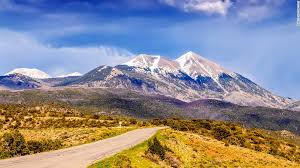 耶穌是
『道路，真理，生命』
約翰福音 14:1-18
主日講道 09-04-2016
經文：

約翰福音 14:1-18
你們信神，也當信我
（1）2-4節 -  相信『父的家和耶穌的再來』
（2）5-10節 - 相信『耶穌是唯一道路=真理』
（3）11-14節–相信『奉耶穌的名祈求，必				 成就讓父神得榮耀的事』
（4）15-17節- 相信『順服遵守主命，就得聖靈常常（永遠）同在』 

	18節：	我不撇下你們為孤兒、我必到你們這		裡來。
为何基督（信仰）才是真理？
耶稣的独特宣告

“我就是道路，真理和生命，若不藉着我，没有人可以到父神那里去” – （约14：6）
三种可能性 （C.S. Lewis)
1.	耶稣说的是假的，是骗子 （X)
 耶稣在神智上不清楚，是瘋子 （X)
 耶稣是神的儿子 （V)
[Speaker Notes: 把title 标示清楚，让听众好连接前后]
你們信神，也當信我
（1）2-4節 -  相信『父的家和耶穌的再來』


（2）5-10節 - 相信『耶穌是唯一道路=真理』

（3）11-14節–相信『奉耶穌的名祈求，必成就讓父神得榮耀的更大的事』


（4）15-17節- 相信『順服遵守主命，就得聖靈常常（永遠）同在』 

	18節：	
	我不撇下你們為孤兒、我必到你們這裡來。
中國城市教會隨城市人口高速成長
中國都市化
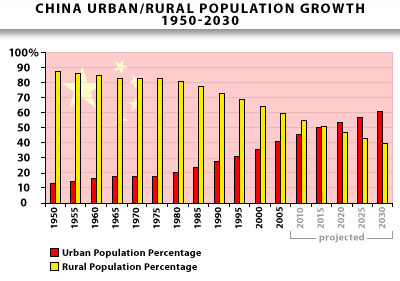 1953	13.3%
1964	18.3%
1982	20.9%
1990	26.4%
2000	36.2%
2012	52.6%
2030	60.0+%